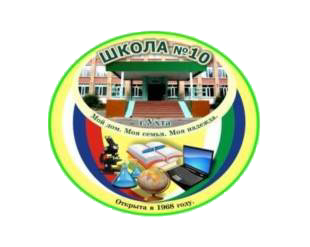 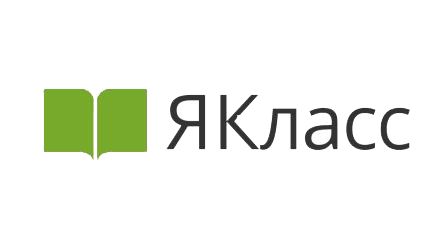 Я Класс 
Электронная образовательная  платформа  XXI  века.
Первые шаги. Опыт. Проблемы. Перспективы.
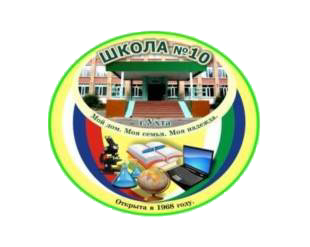 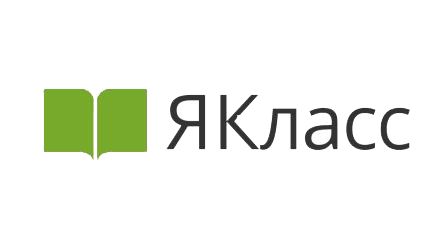 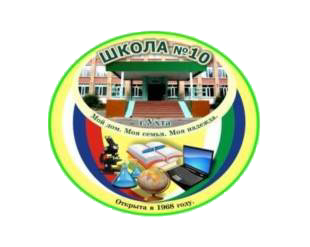 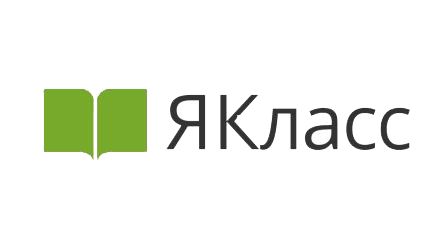 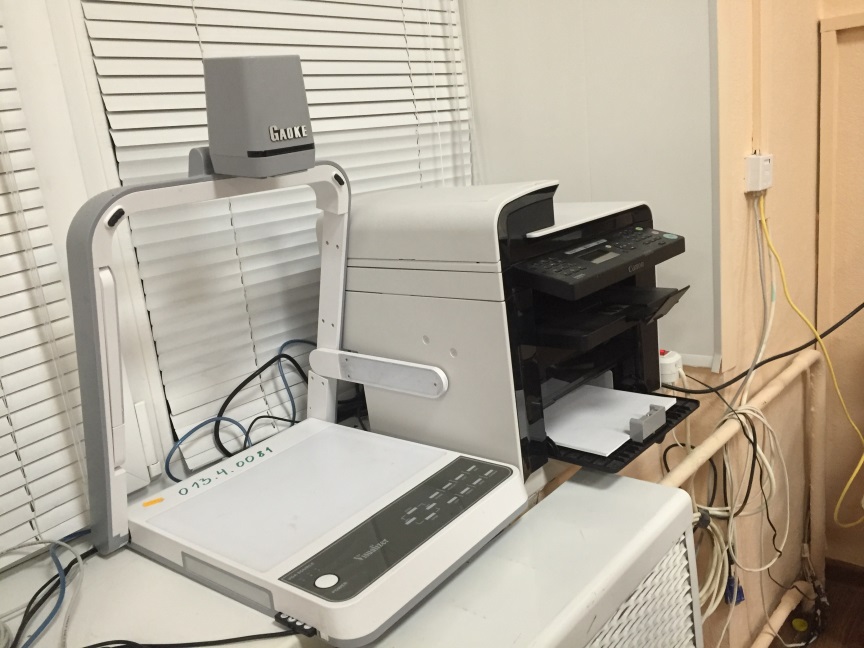 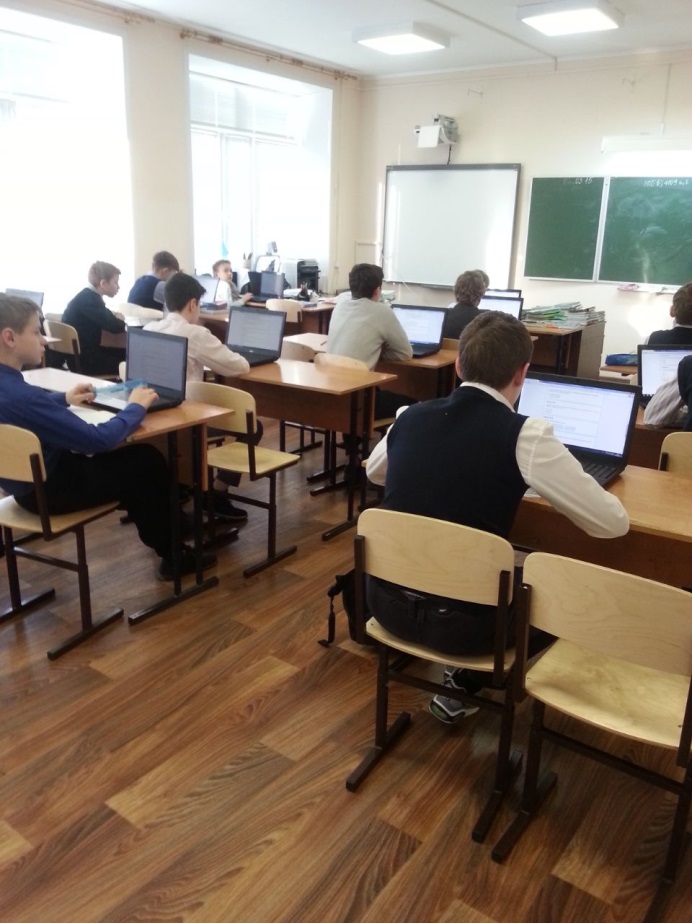 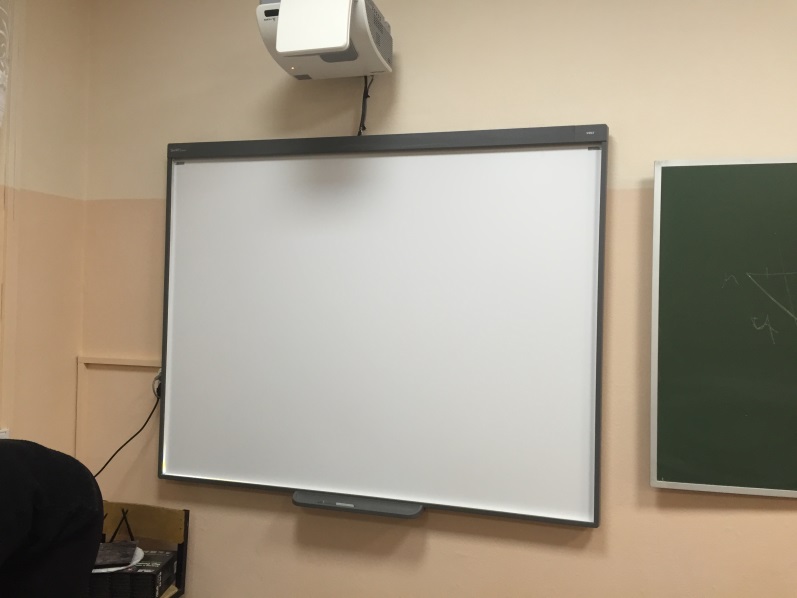 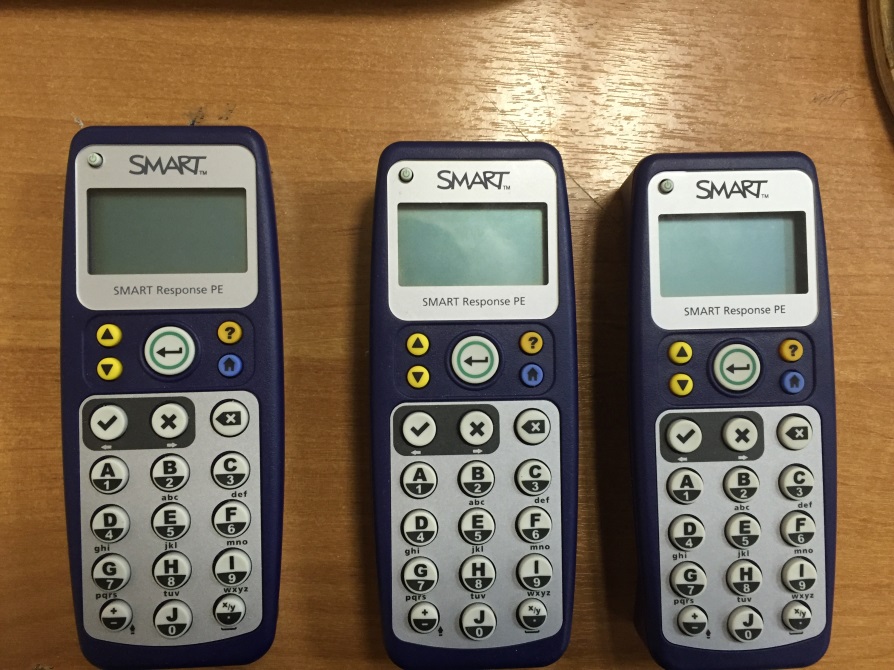 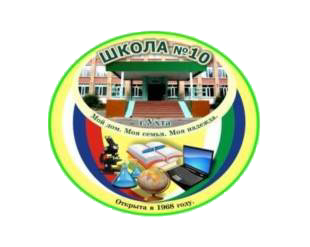 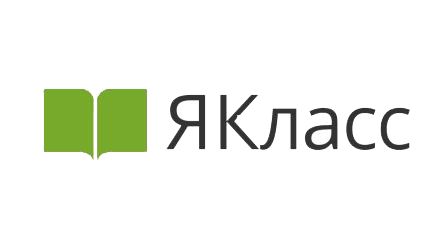 Диаграмма
Мотивация к изучению математики
О системе
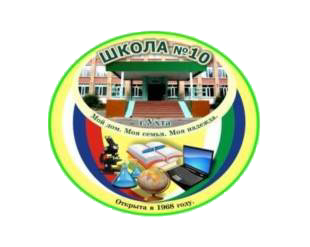 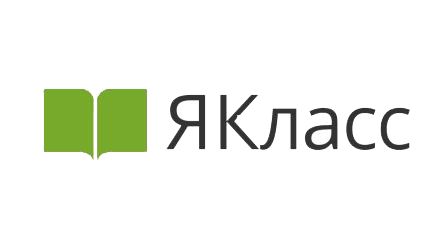 Приветственное послание посетителям «ЯКласс»
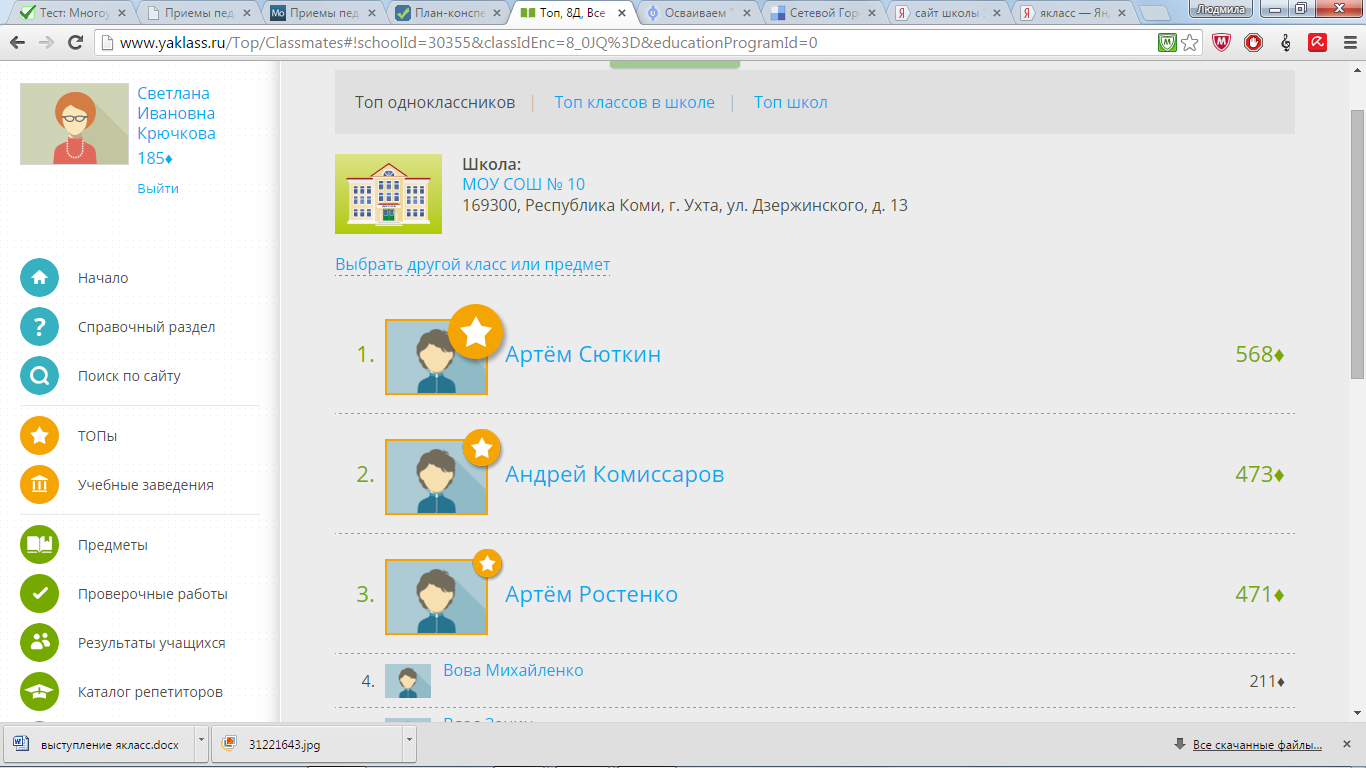 О системе
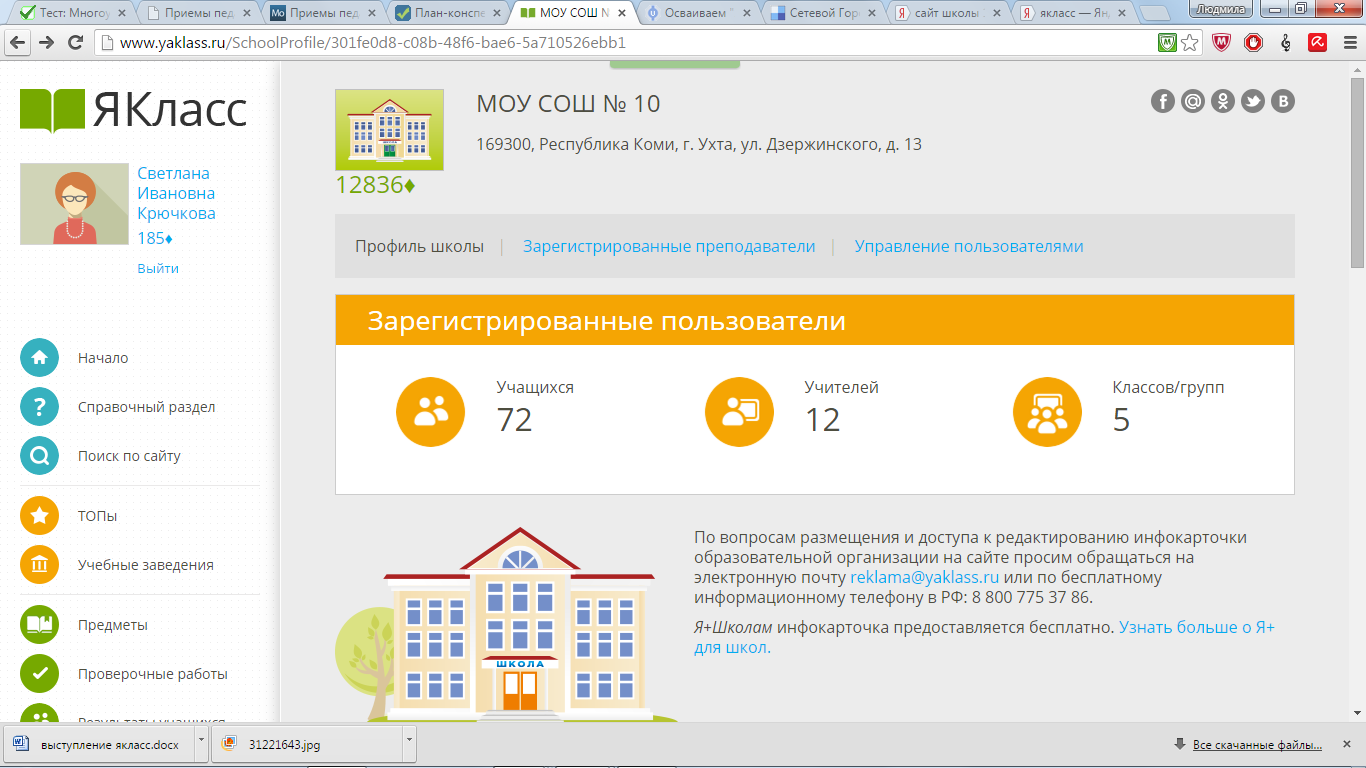 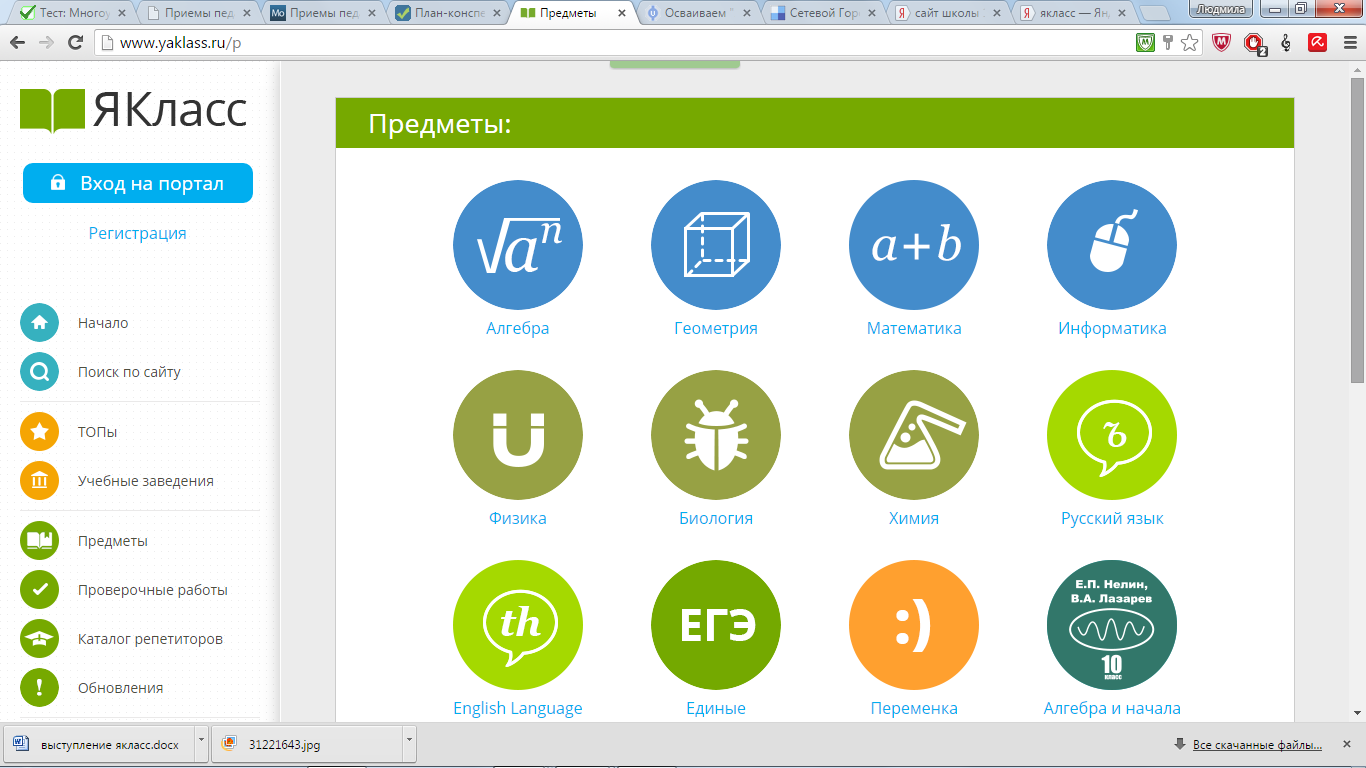 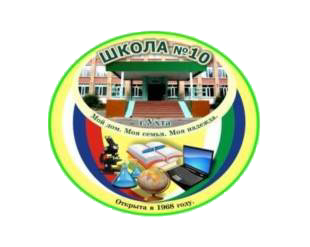 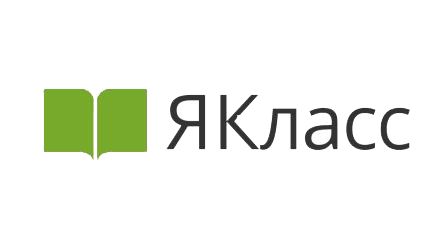 Направления	      использования
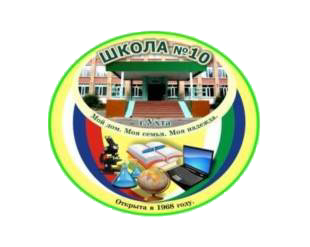 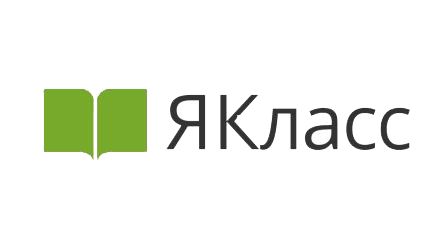 Дистанционное		применение
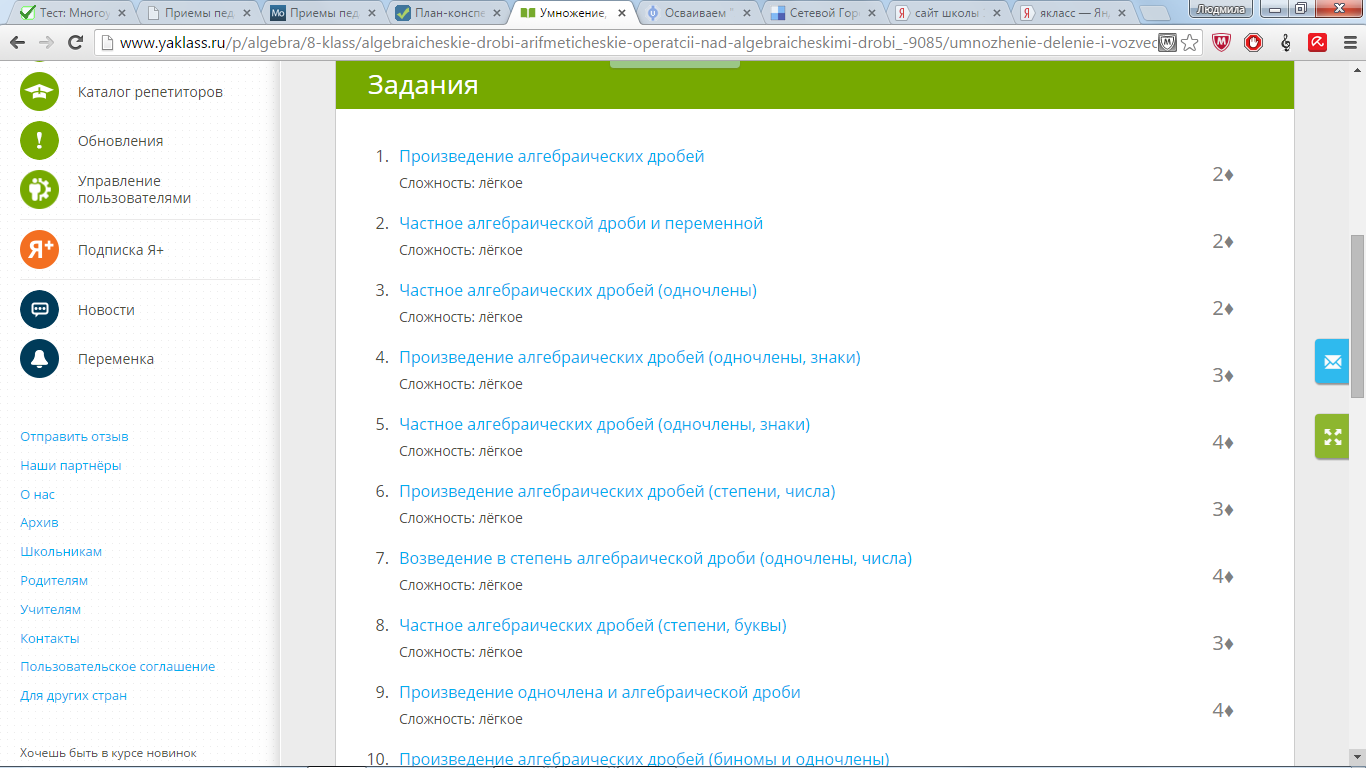 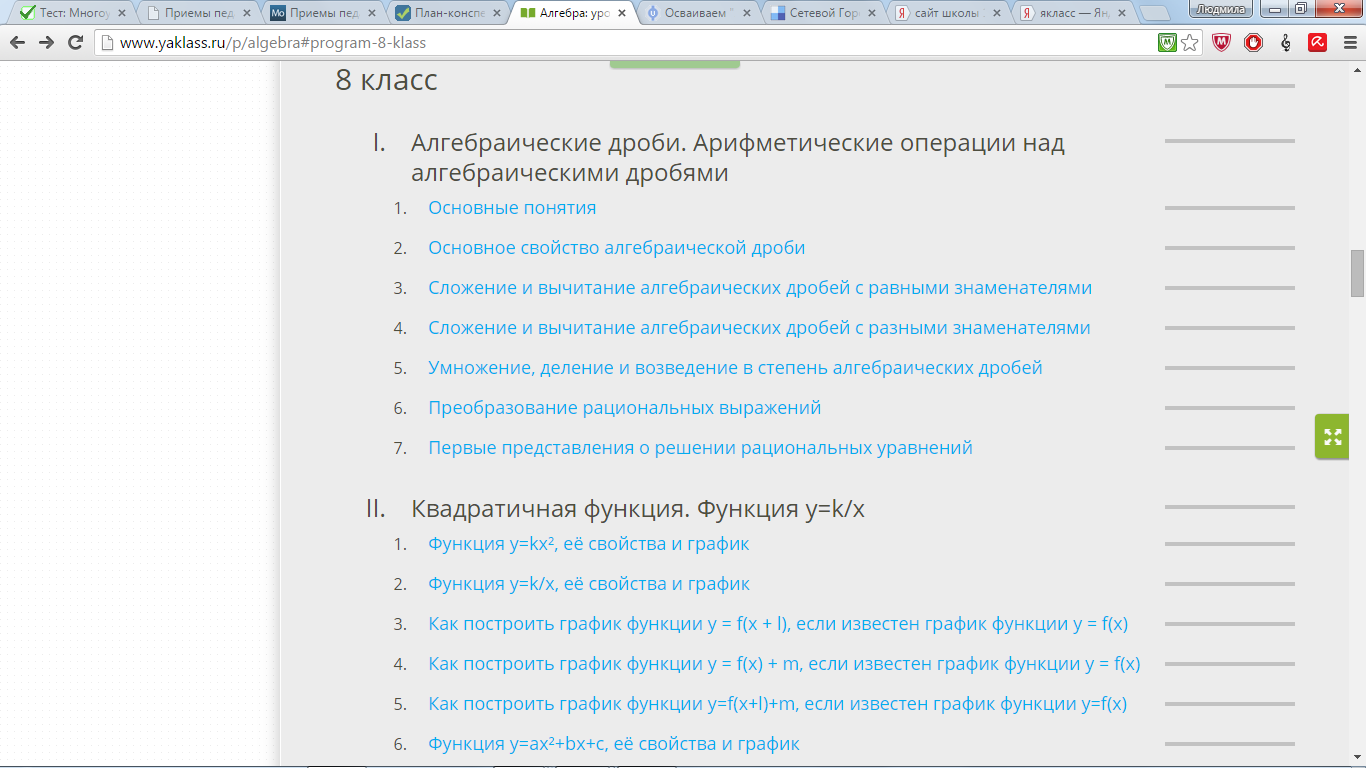 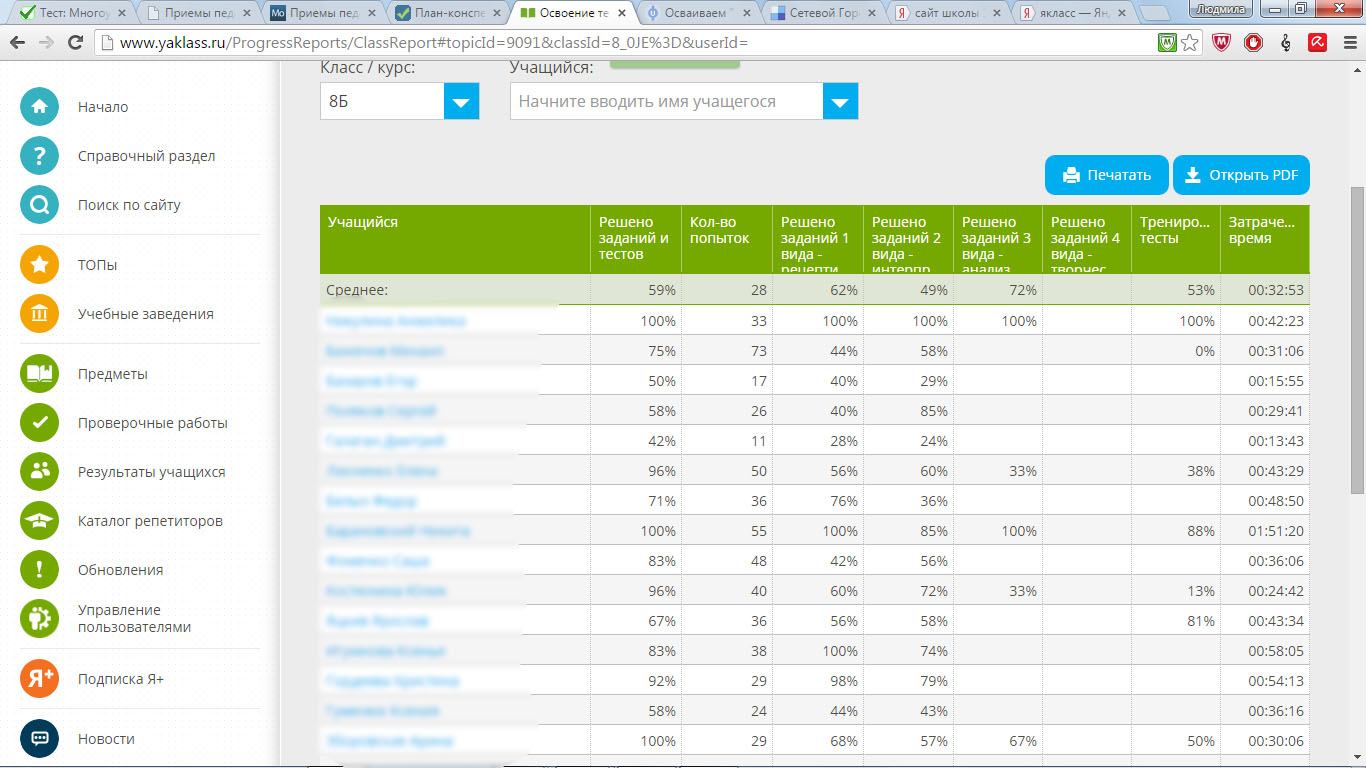 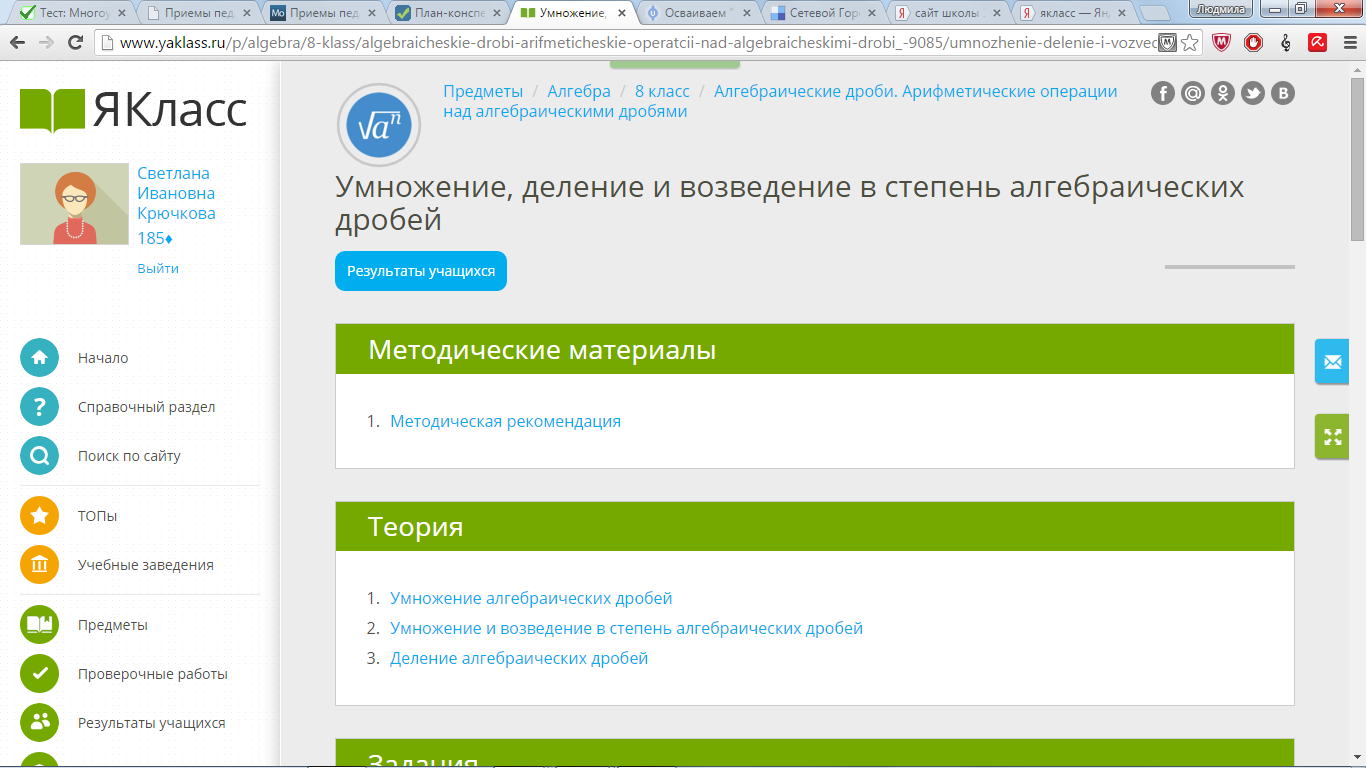 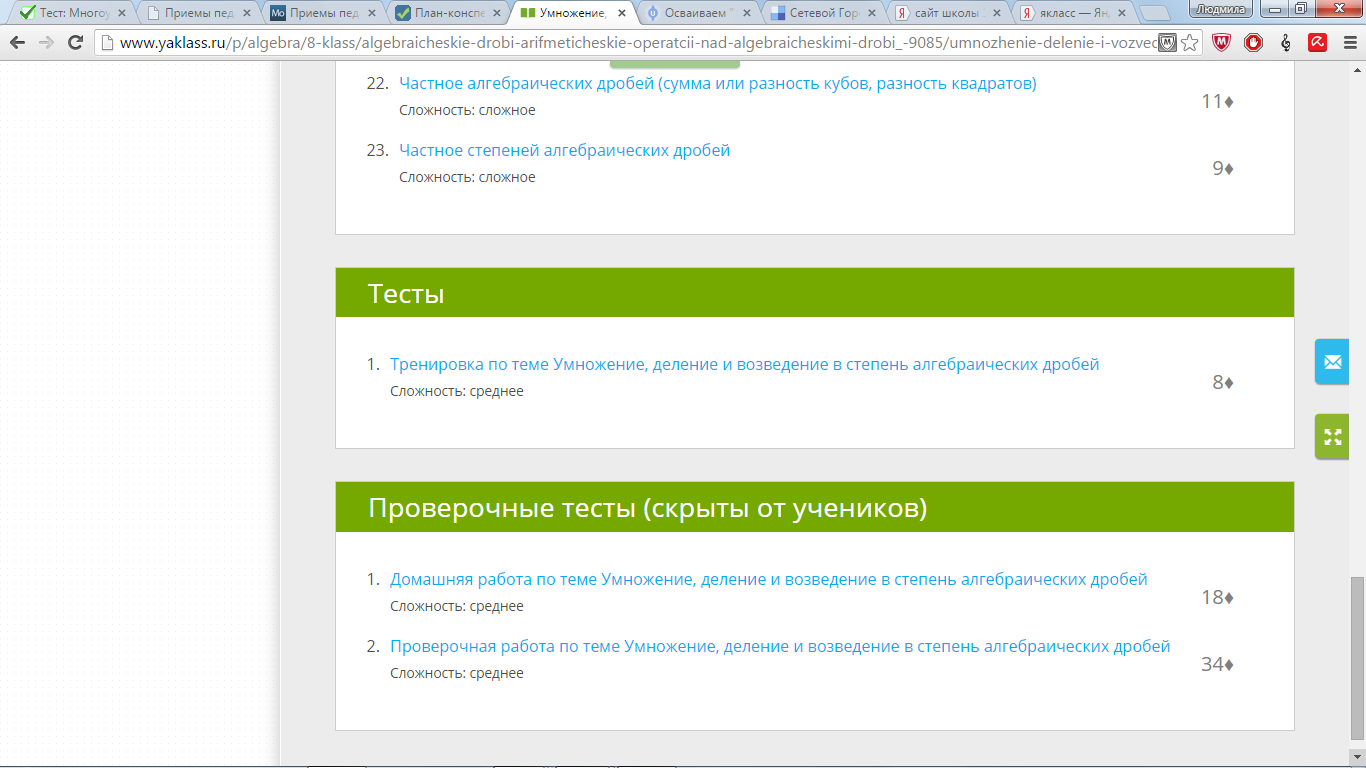 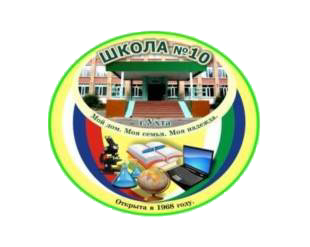 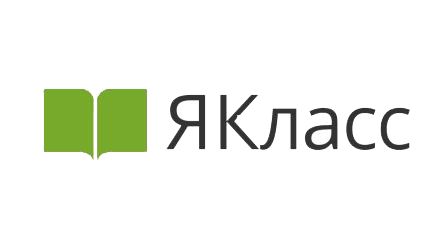 Локальное	       использование
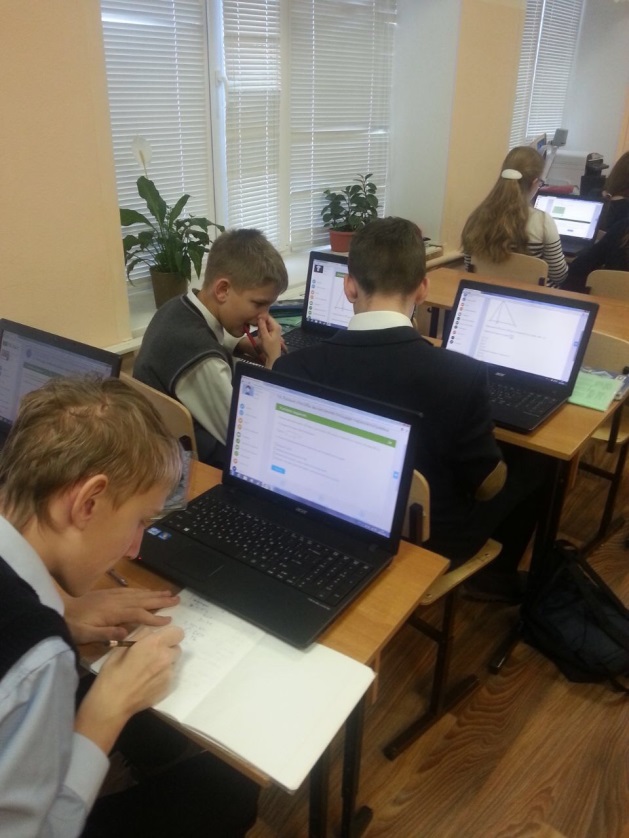 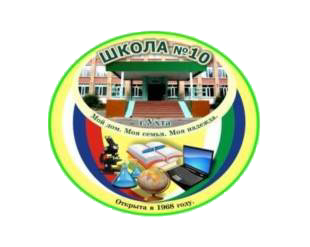 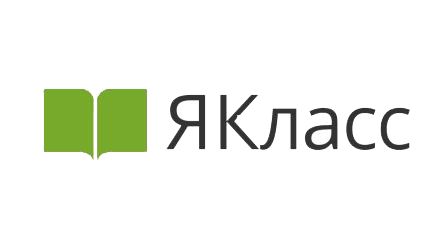 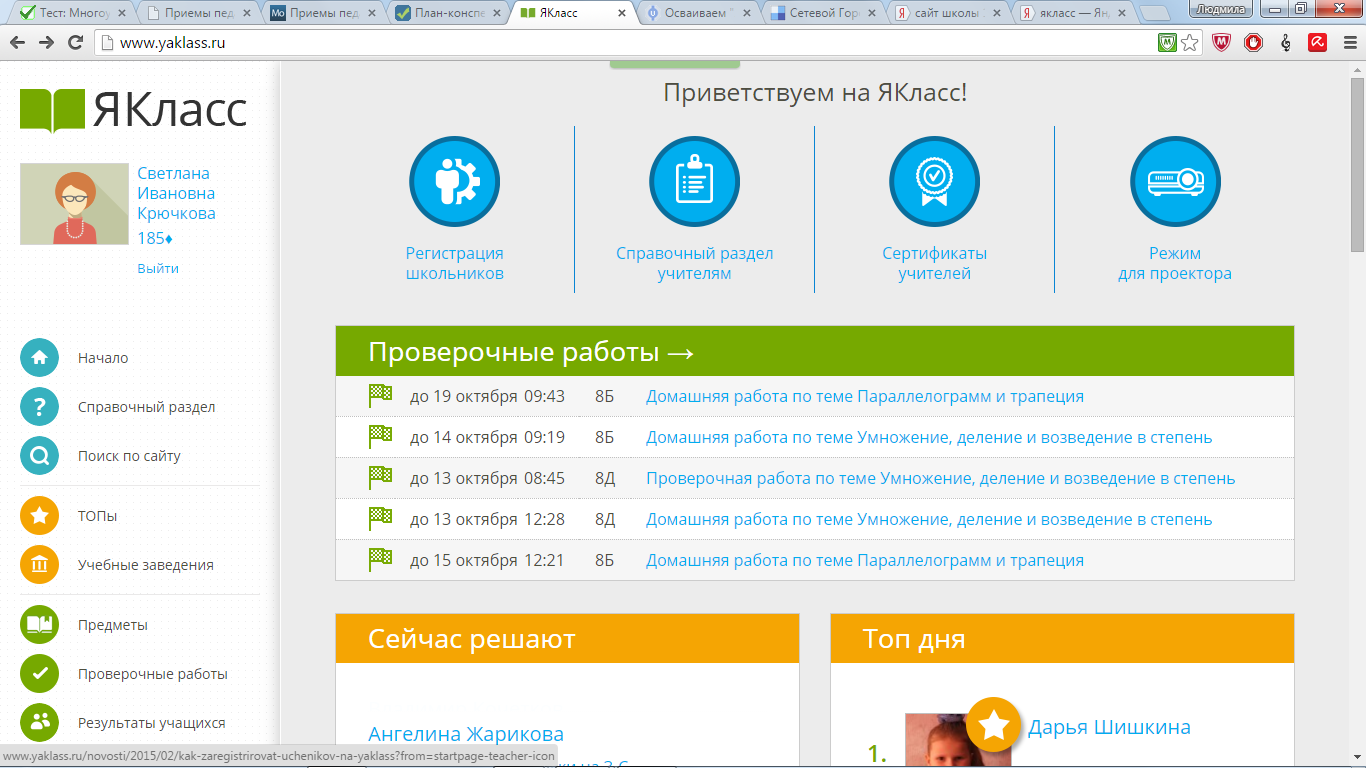 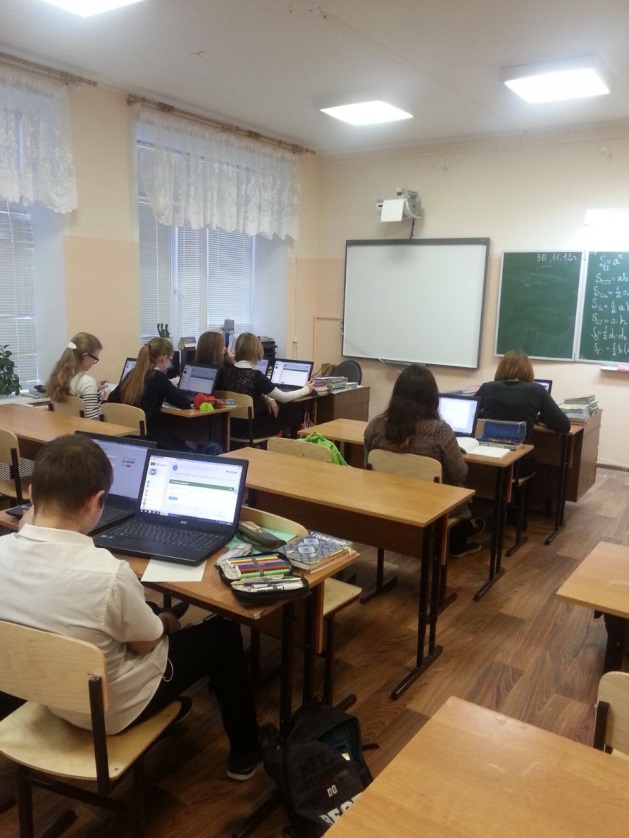 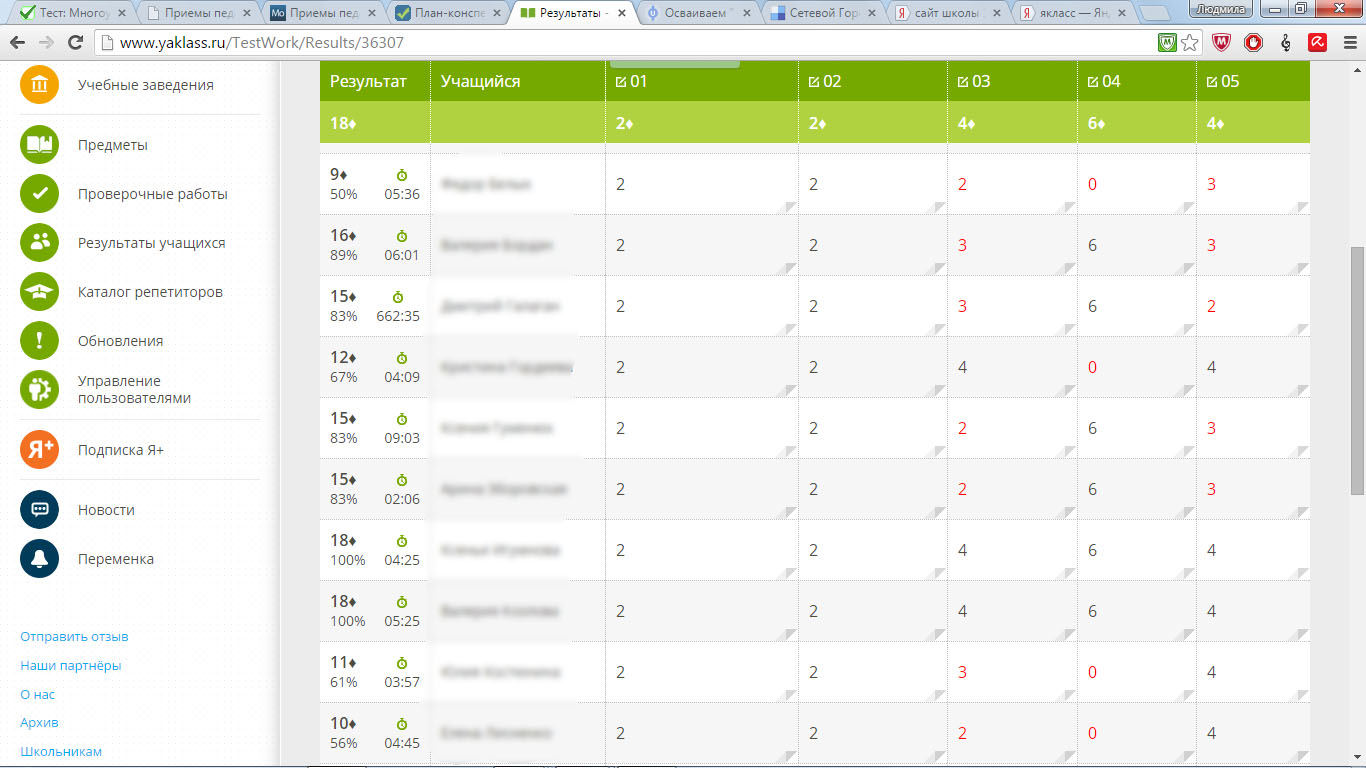 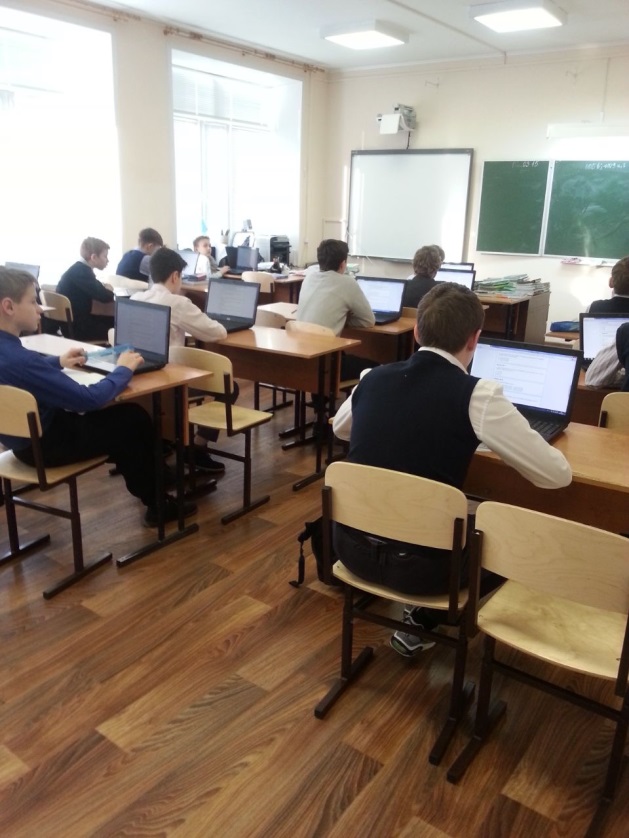 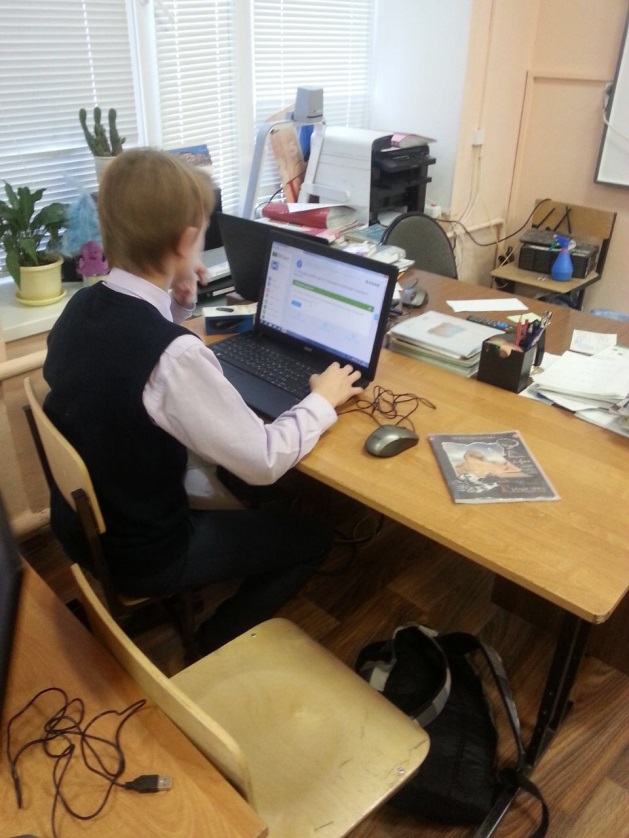 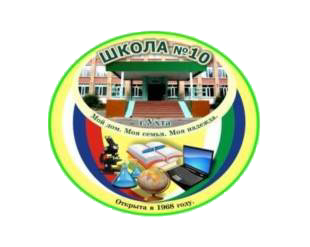 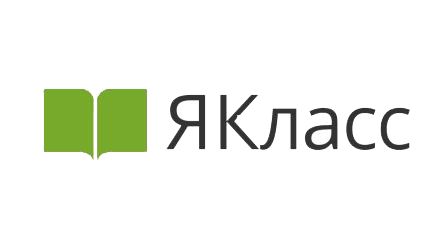 Домашнее                      задание
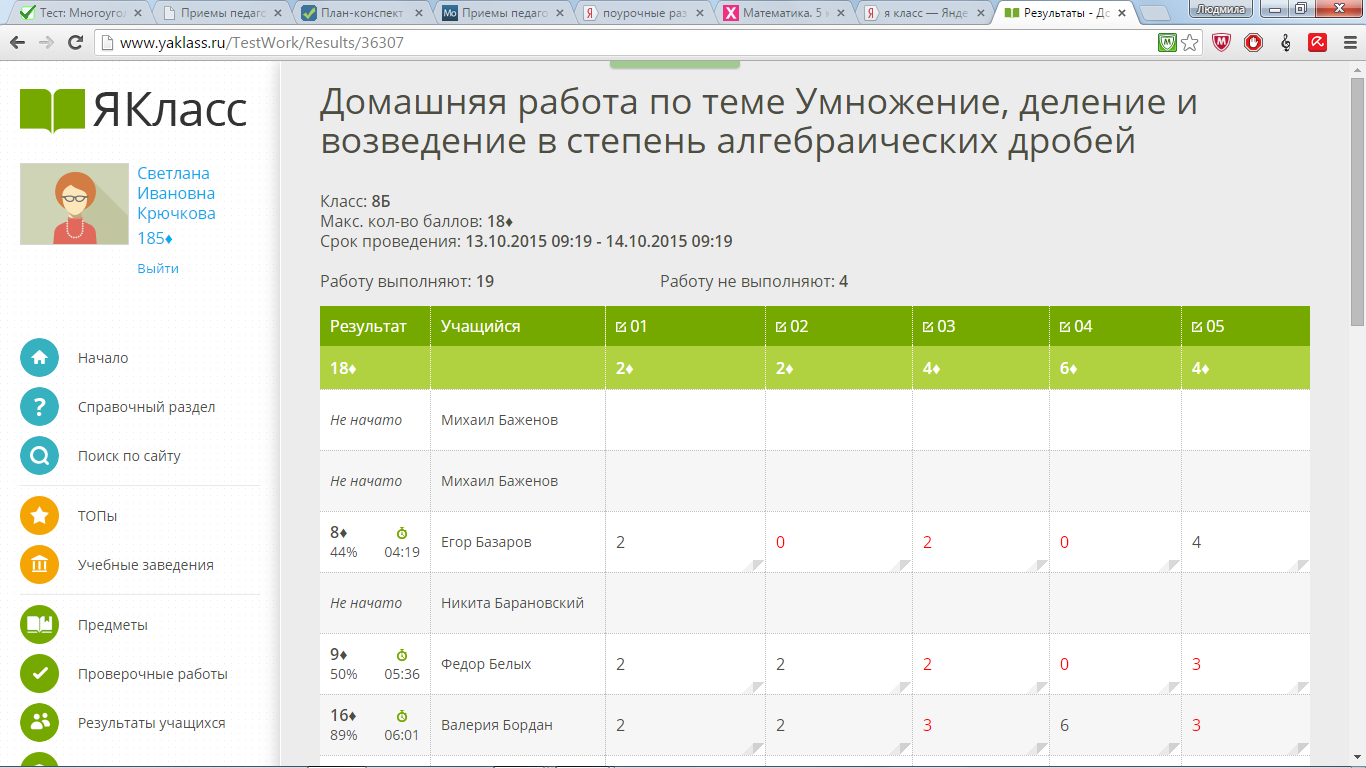 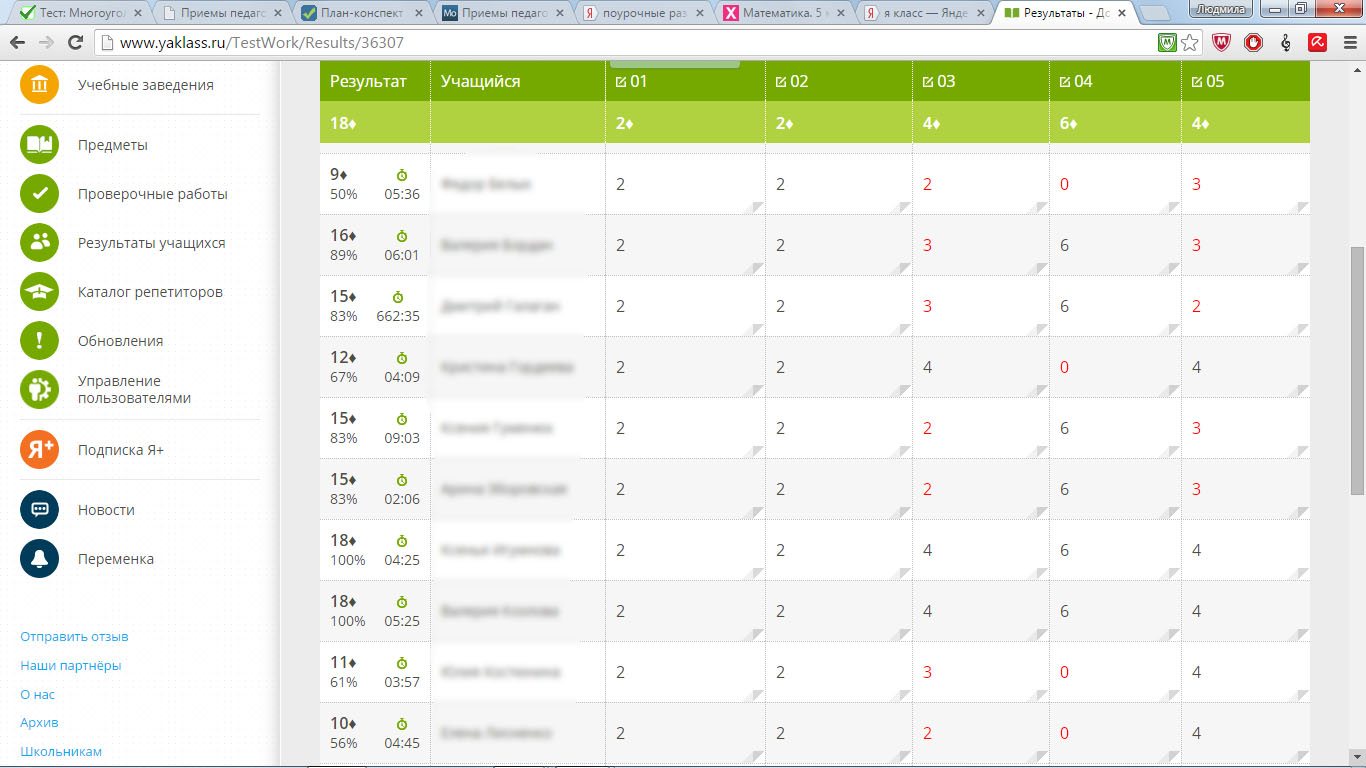 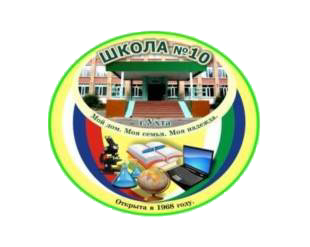 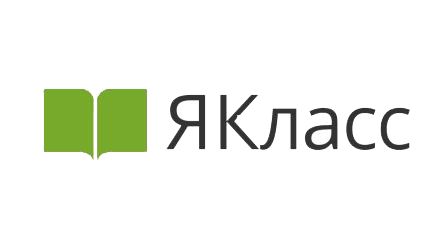 Диаграмма показателей качества и
 успеваемости выполнения 
контрольной работы
Коллективное       знакомство с «ЯКласс»
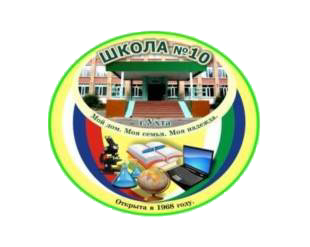 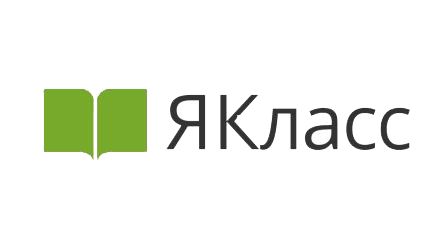 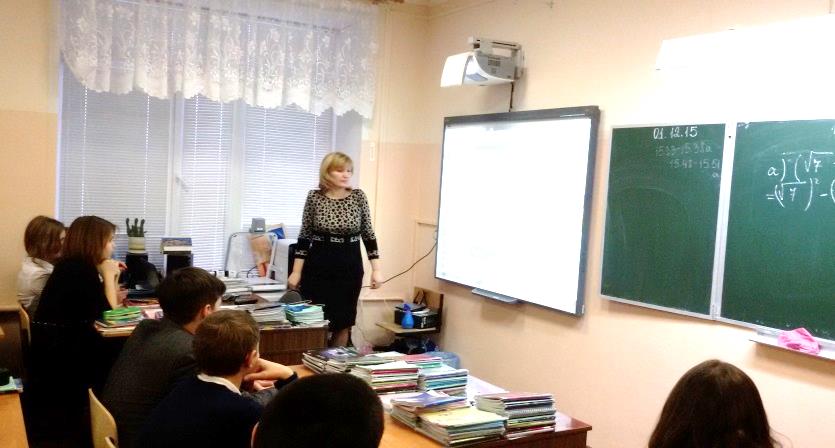 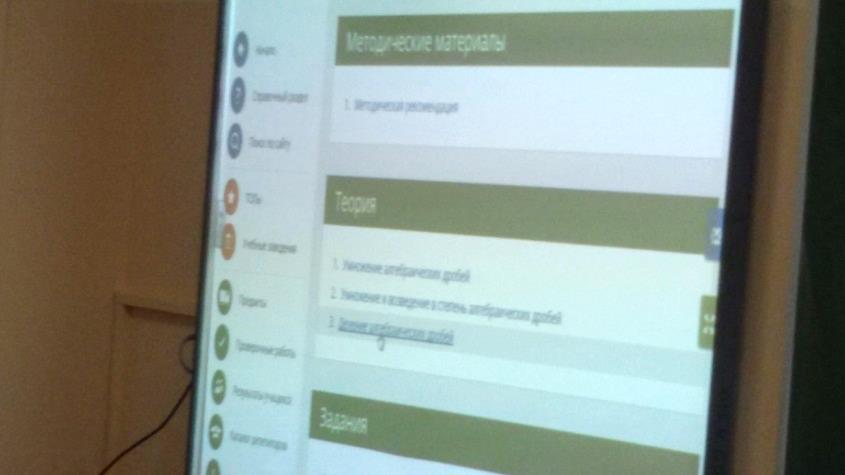 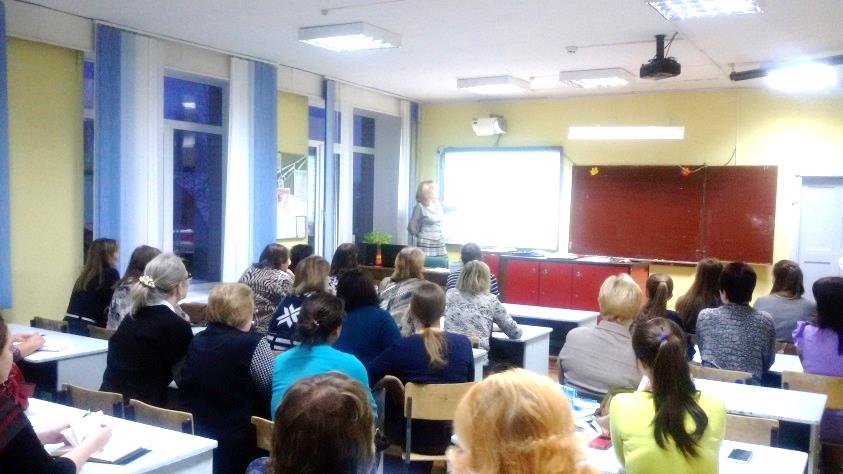 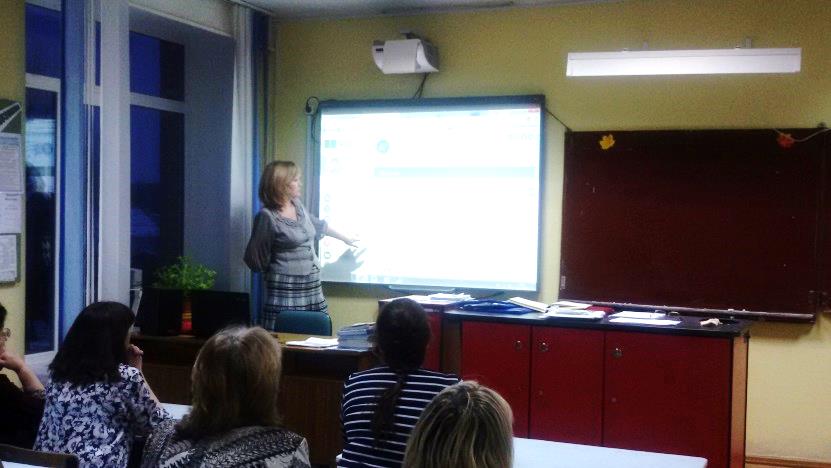 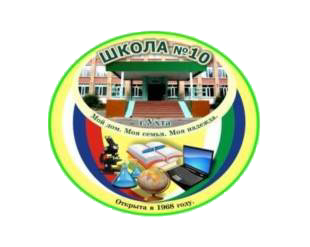 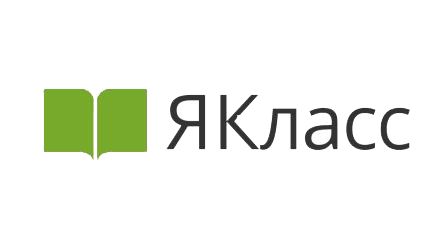 Результатыиспользования
Для ученика
Для учителя
мотивация к учению
существенное расширение возможностей самостоятельной работы
 возможность участия в различных конкурсах
Значительное облегчение и сокращение времени подготовки к уроку, 
увеличение времени общения с учениками
применение контролирующих тестов или модулей, 
решение проблемы заинтересованности детей учебным предметом
Для всех
формирование ИКТ –компетентности 
всех участников образовательного процесса
Для родителей
Возможность принятия  активного 
участия в процессе обучения своего ребенка
Возможность получения независимой 
оценки знаний ребенка по предмету
Возможная экономия средств на репетитора
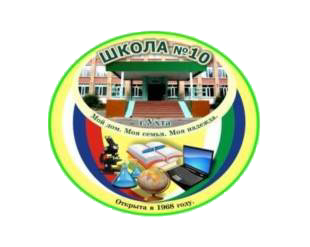 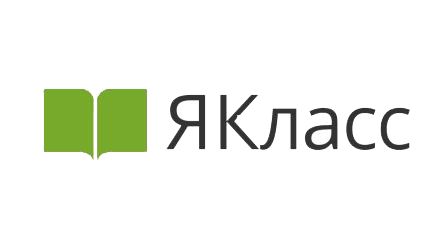 Спасибо 			за				Внимание